Coaching
How are School Readiness Goals connected to coaching ?
Improving our practices supports school readiness goals
Professional Development and Comprehensive Coaching are connected to School Readiness goals by improving our HOVRS practices and PAT Fidelity practices 
Coaching will support goals through observations, resources and optional trainings related to School Readiness goals, connecting them to chosen practices
Head Start Early Learnings Outcome Framework (ELOF)
Align School Readiness Goals with the ELOF 1302(a)(3)
NMCAA has identified the elements that correspond between ELOF and TSGOLD to come up with our School Readiness Goals. 
EHS breaks down School Readiness Goals further by looking at our EHS GOLD Data yearly and determining focus areas out of each Area of Development and Learning for professional development.
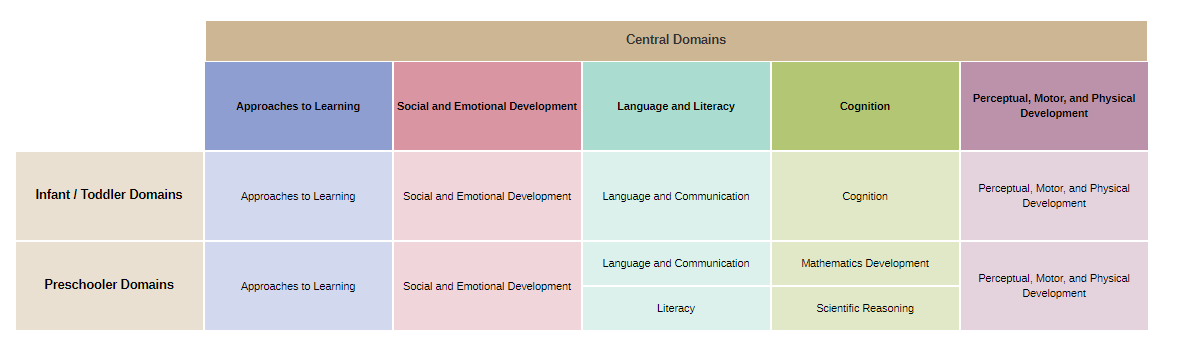 Head Start Program Performance Standards
Head Start Program Performance Standards
1 302.92 Training and Professional Development
(c) A program must implement a research-based, coordinated coaching strategy for education staff.  (Practice Based Coaching)
 
HSPPS 1302.92 (c) (1)
	Assesses all education staff to identify strengths, areas of needed support, and which staff would benefit most from intensive coaching; (Professional Development Survey; Needs Assessment)
 
HSPPS 1302.92 (C) (2)
	At a minimum, provides opportunities for intensive (Comprehensive) coaching to those education staff identified through the process in paragraph (1) of this section, including opportunities to be observed and receive feedback and modeling of effective teacher practice directly related to program performance goals; (Comprehensive Coaching Goal)

HSPPS 1302.92 (C) (3)
	At a minimum, provides opportunities for education staff not identified for intensive (comprehensive) coaching through the process in paragraph (c) (1) of this section, to receive other forms of research-based professional development aligned with program performance goals; (Professional Development Goal)
NMCAA EHS Required Goals
Evaluation Goal
	Completed with PSC. 
	Annual Requirement
	Evaluation goals are designed around job responsibilities. 
	Completed once a program year and reviewed as needed with PSC. 


AND
Comprehensive Practice Based Coaching Goal or Professional Development Goal	

Intensive Coaching = Comprehensive Coaching
What is Comprehensive Practice Based Coaching?
A professional development strategy that uses a cyclical process. This process supports teachers' use of effective teaching practices that lead to positive outcomes for children. PBC occurs in the context of collaborative partnerships.
Steps for Intensive Coaching 
Step 1: Shared Goals and Action Planning
Step 2: Focused Observation
Step 3: Reflection and Feedback
Step 1: Shared Goals and Action Planning
Meet face to face with your coach and create an action plan based off of your professional development survey.
Coachee and coach plan together how to deliver coaching (when and what the coach will observe, what supports the coach will provide, how feedback will be provided).
Implement your goal in your home visit practice with all your families over (approximately) the next two weeks. 
Schedule and observation with your coach.
Goal Setting Example
Compare
Step 2: Focused Observation
Your coach will observe a home visit with you and focus only on your goal. This will allow for additional support if desired. 

Or

Record your observation using Swivl and send only the completed goal portion of the video to your coach.
Step 3: Reflection and Feedback
Meet with your Coach face-to-face, Zoom, or email to reflect on your observation.
Through reflection and feedback, changes in practice are considered, evaluated, and strengthened. 
In reflection and feedback, progress toward goals and action plan steps are discussed or considered, and new action steps or goals might be identified that become the focus of the next cycle of coaching.
Coachee’s are chosen from Practice Based Coaching Survey
Practices are chosen based on agency wide EHS scores from HOVRs and PAT Fidelity Tool.
Observations by coach are completed every 2 to 3 weeks. 
Weekly contact with coach.
Typically a year long cycle.
PSC and CFS will come together to make adjustments to job responsibilities to allow for comprehensive coaching.
What is a Professional Development Goal?
Practice is chosen from a researched based practice
HOVRs
PAT Assessment.
Goal setting is most beneficial in person. 
Bi-monthly contact with coach via Zoom, in-person, or phone.
Optional small groups will be offered throughout the year. 
Completed with Coach.
Annual Requirement. 
Goals will be designed around Practice Based Coaching Model.